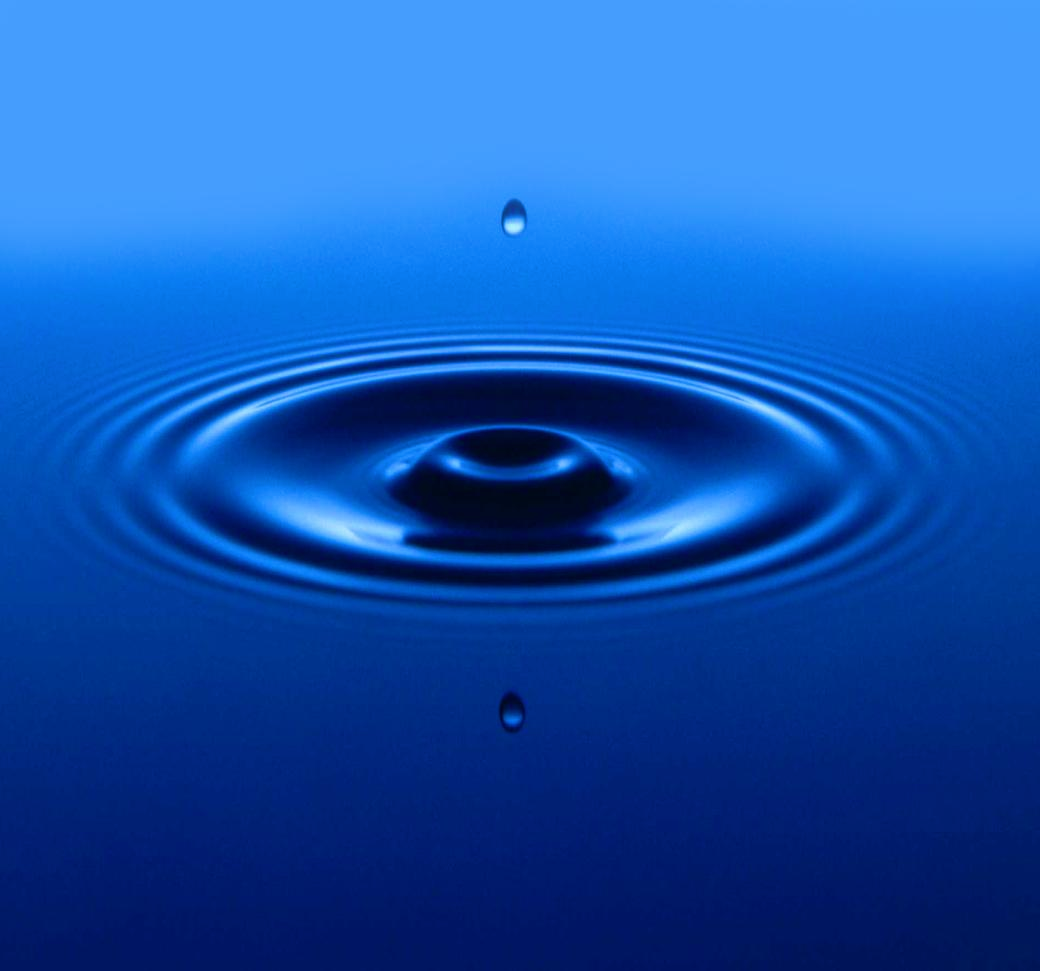 To Remember
When I receive Jesus in Holy Communion I talk to him in my own words and thank him for coming to me.
God’s Work
“It is the deep belief of the Church that no one comes to faith, to the Church, to the sacraments or even to God without their being called by God. This is God’s work, not ours. God initiates, God calls,                    God converts. We cooperate with                  initiatives of God. We respond.                                             What is being celebrated is that God                                    is indeed calling a person into the life                                of the Church and the sacraments as                            initiation into life.”

(Terry Wade ed. The parish companion to  the Rite of Christian Initiation of Adults, 42.)
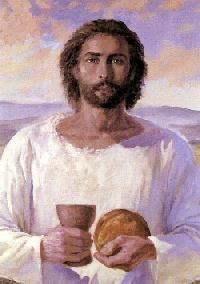 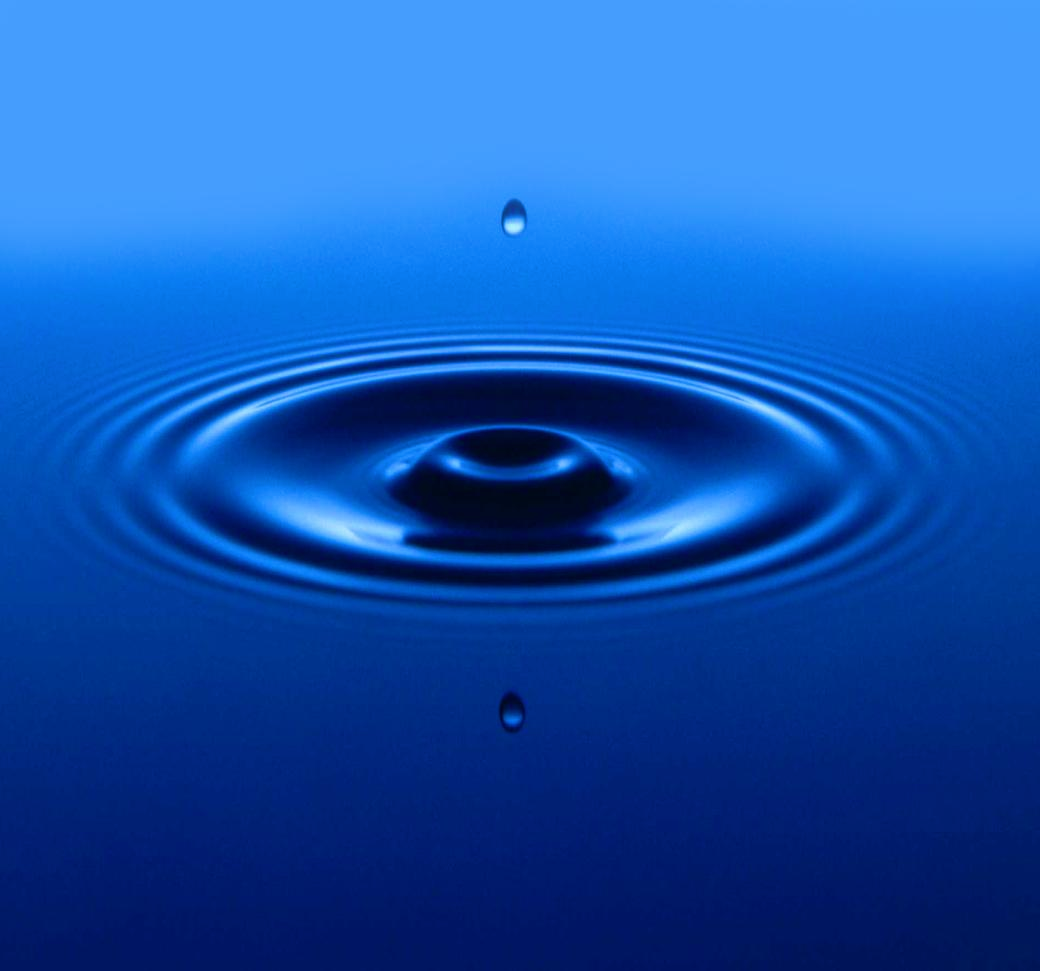 Father in heaven, 
you have called us to receive the 
Body and Blood of Christ at this table 
and to be filled with the joy 
of the Holy Spirit. 
Through this sacred meal 
give us strength to please you 
more and more.Eucharistic Prayer for Children III